Listening and Speaking
Semester 2 
Lesson 8
2023/2024
1
Homework for today
2
Talk 2 minutes about each subject. 
What academic words did you use?

What academic words/lexical nets will you use in your presentation?
3
OCEANS
	FOOD
	ECONOMY
	CLIMATE		
	JOBS
	GREENPEACE
	SURFING
Global listening pg. 156           Idioms

Exercise 1
1.  death
2.  filled
3.  bit
4.  handful, rich
5.   cry, milk
6.   cost
7.   leap
8.   guess, draw
4
Listening exercises 9.6 and 9.7
Exercises 1 and 2
Critical thinking
1. 
2. 
How can hypotheses and estimates be used in your presentation?
5
Critical Thinking pg. 161
Appeal to nature
6
Ex 1. 1. They’re more natural, and that’s how..
2. …it feels so natural for us surfers..
3. Surfing served as a metaphor, if you like, for a youthful, healthy, cool, post-war younger generation..getting back in touch with nature
4. Again, there are those who will say that it’s a natural phenomenon
Ex. 2 1. Fish and fishing seem like natural food/ activities – but in an industrialized age, this is  no longer natural
2. Fish have always been naturally hunted  but humans fish much more quickly and effectively with technology.
3. Farming fish is criticized as not natural – but it can and does work to solve problems.
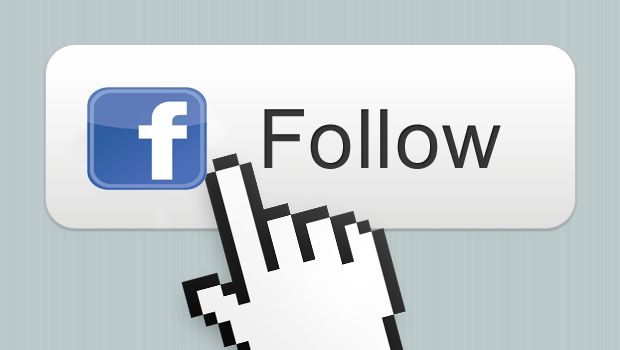 7
Transitions in presentations 				pg. 166 
Let me give you an example..
However, as we will see,
But what did the studies reveal? Well, the chart clearly shows…..
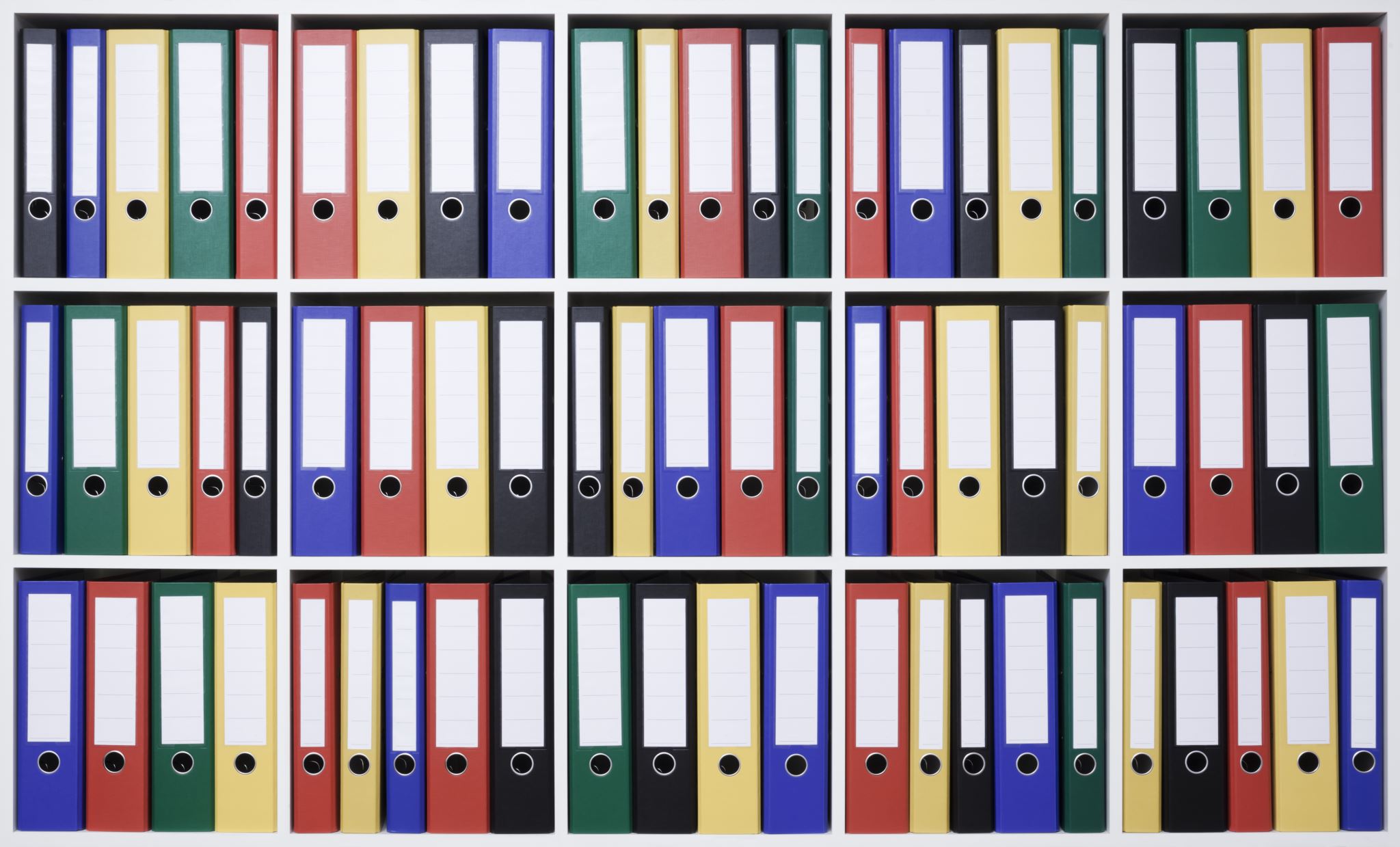 Files
Ensure you have read pdf files
Revise numbers and dates (1st sem)
Revise referring to sources (1st sem)
Revise: Giving opinions
             Asking for clarification
 (for questions from audience at end of talk)
8
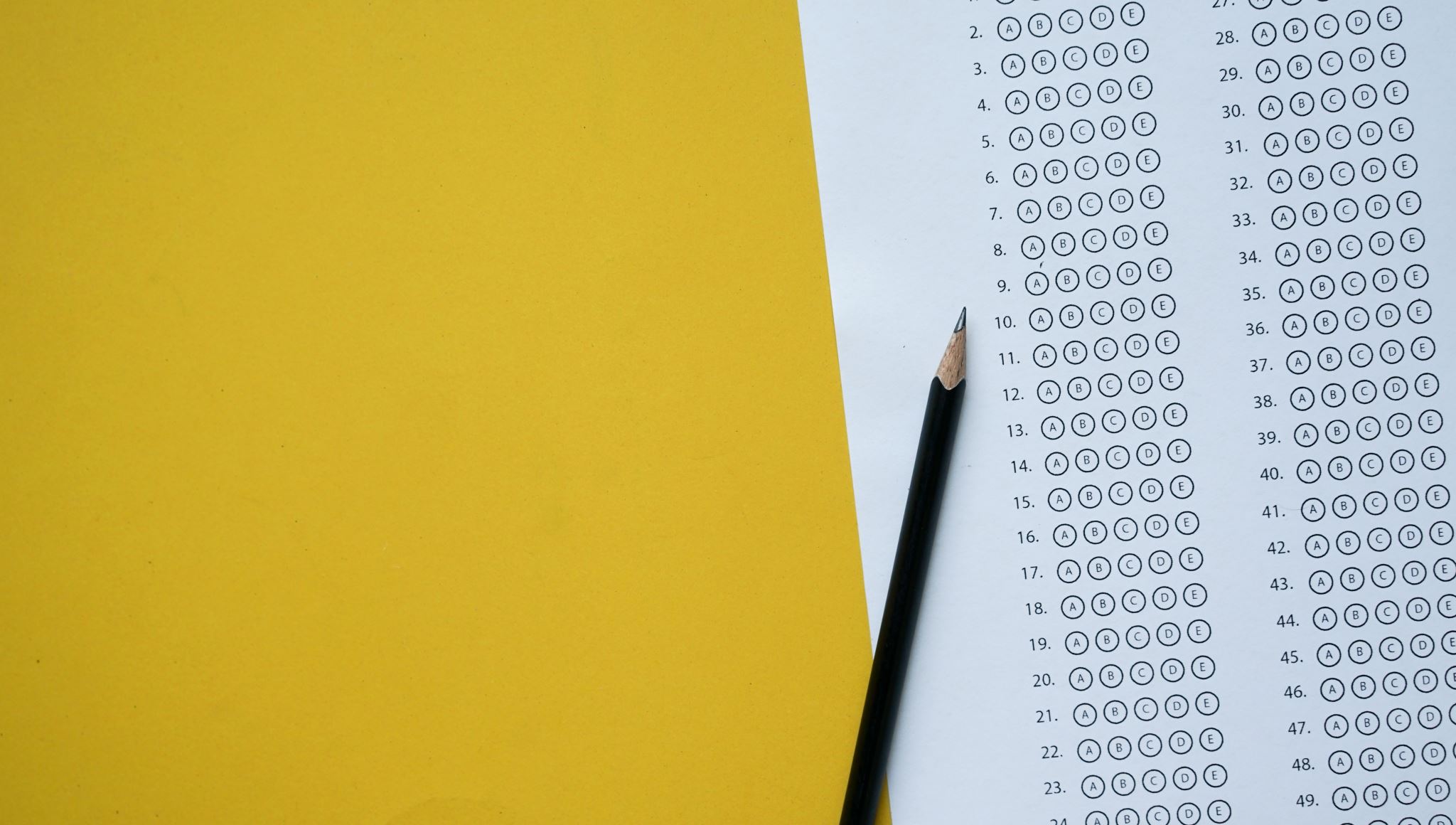 Presentation organisation
9
Sign up on Moodle (my section)
Sign ups open on May 10th 2024 at 9 a.m.
Check Moodle and unifi email for any last-minute changes
Failure to appear at selected time  exam in September
Email yourselves a copy of your slides
Put page numbers on slides
Upload references and thumbnails
Each exam ‘block’ last 1hr 20 mins
Max 6 students
Results and feedback at the end of the ‘block’
Presentation  organisation
10
Titles
This is the first thing the audience sees so …
        it needs to have an impact and be effective.
Titles are telegraphic and often in two parts separated by a colon.
   e.g. General topic: specific areas examined 
Questions should be avoided.
11
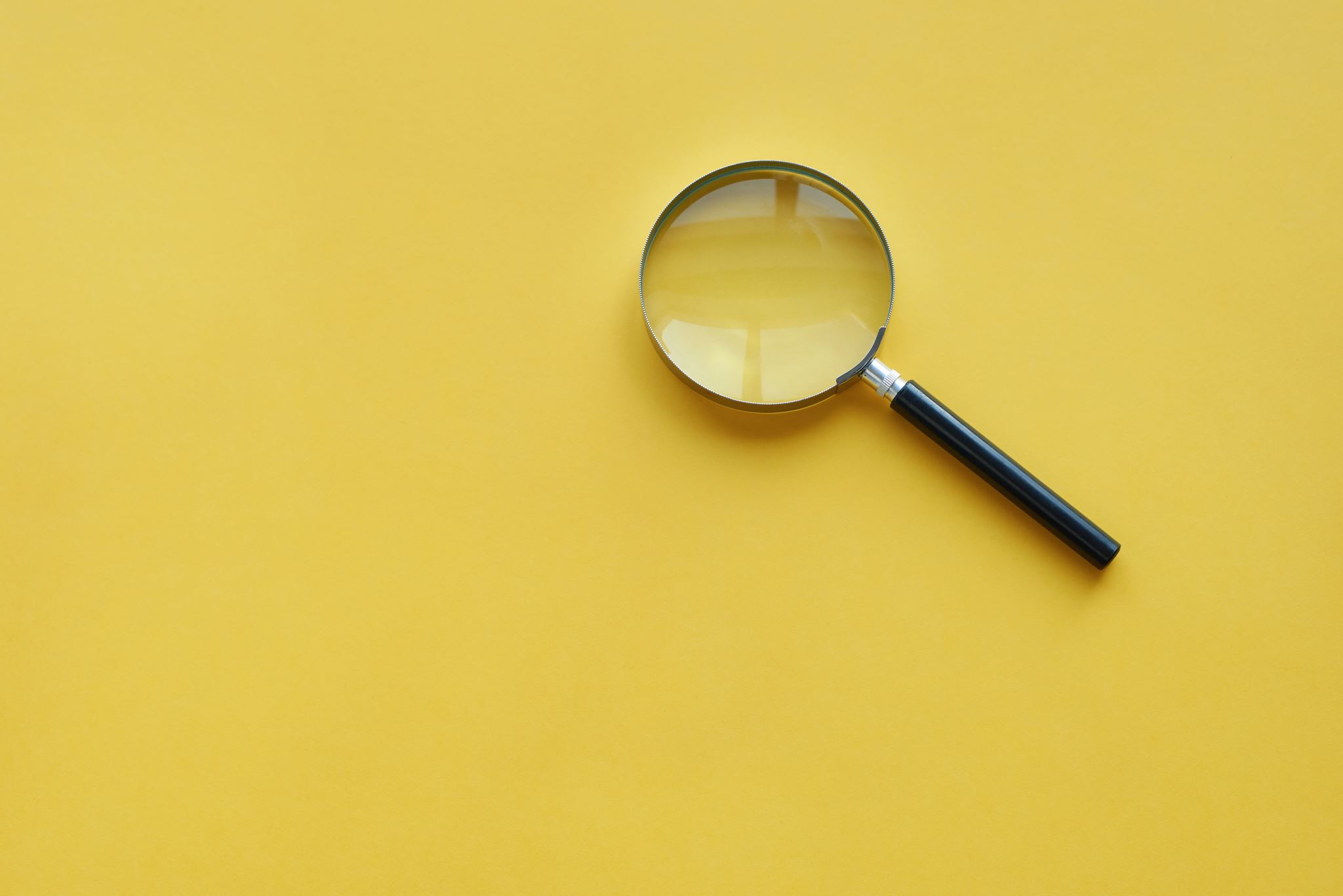 Subject
12
Explain clearly what the topic is.

I would like to analyse …

I’m going to discuss + SUBJECT

NOT ‘discuss about’
Signposting
Use it to bridge and link the different parts of the presentation, lending cohesion..
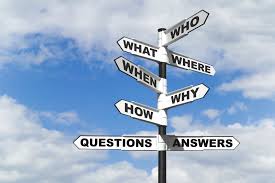 Signposting
14
In other words, it is the glue that holds everything together.
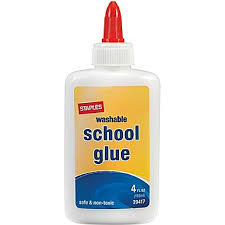 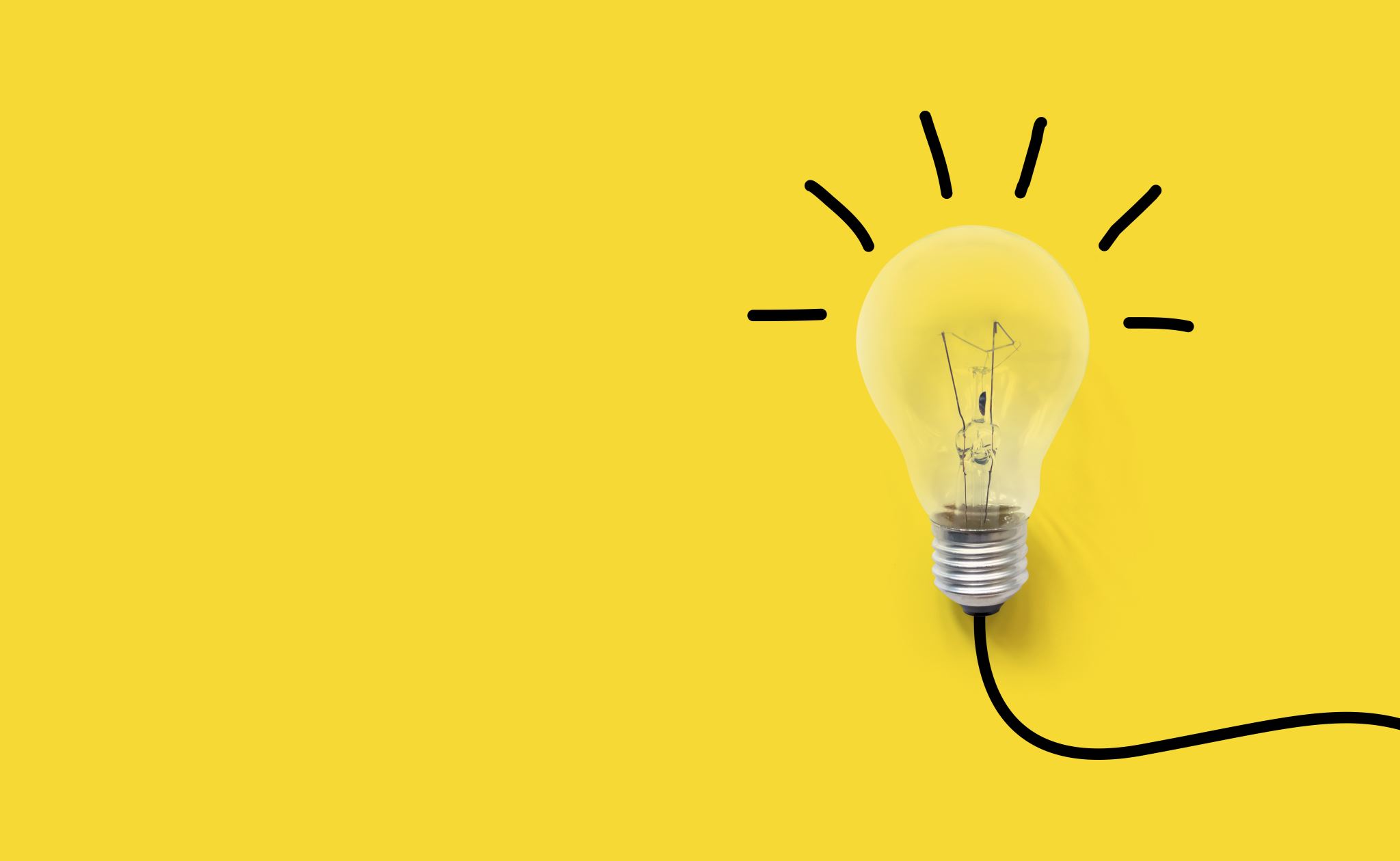 Signposting
15
These expressions indicate a development in the talk – not unlike a new paragraph in writing.

   Now let’s examine / consider …

   This brings me to the next point.
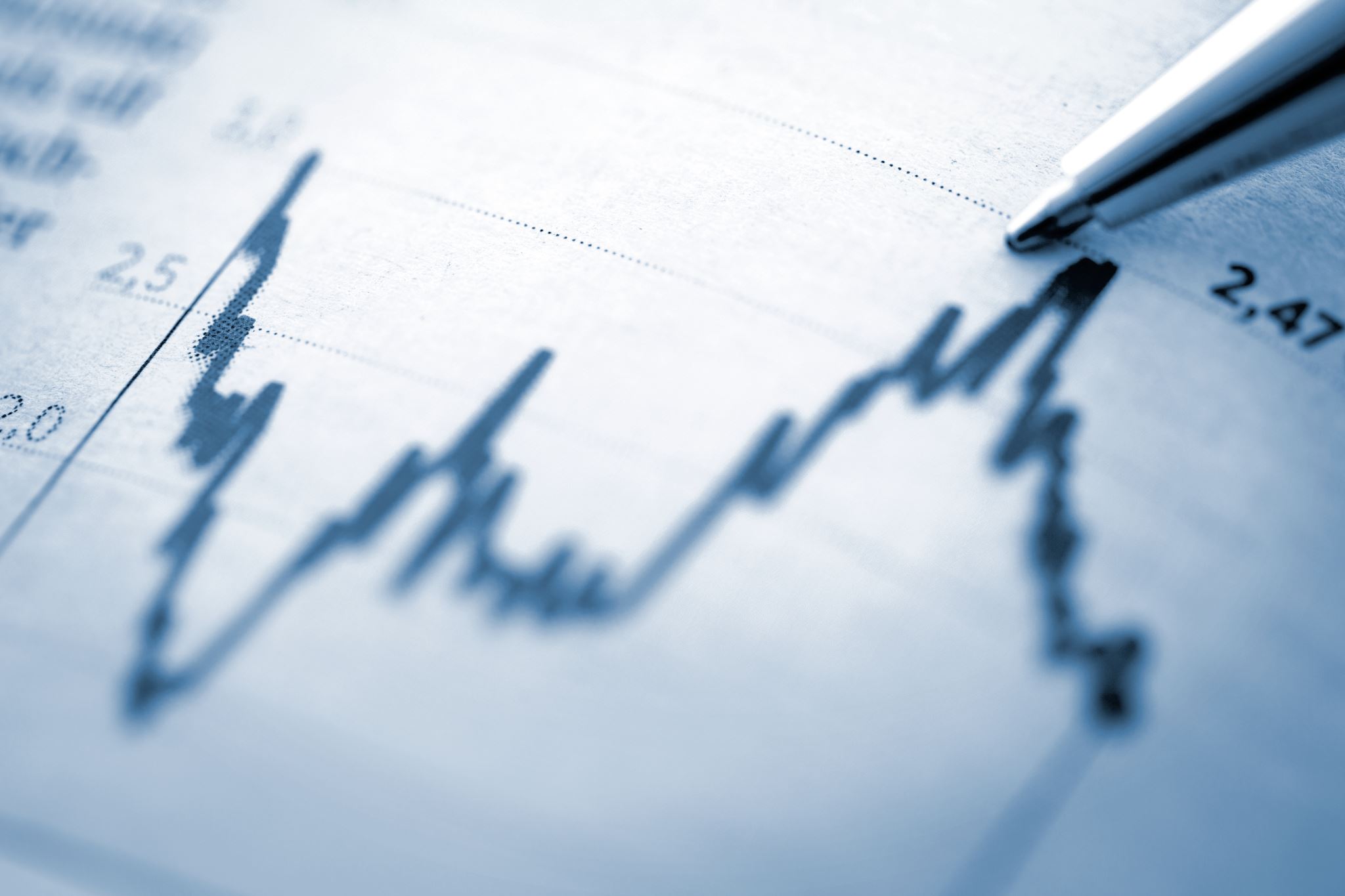 Using visuals
16
Draw the audience’s attention to certain details on your slides. Use the laser to highlight what you want them to notice.

   This graph / chart shows …

   This slide illustrates …
Mention the sources that information comes from.

  This chart is from a survey on AAAAA published by BBBB.

  According to the CCCC website, …

  The journalist DDDD in an article about …
Referring to sources
17
The end is important and needs to be clearly signalled. Thank your audience and invite questions.

   I’d like to end by emphasising the main points …. Thank you for listening. I’ll be very happy to answer any questions.
Concluding
18
The audience HAS to ask questions.

I’m interested to know more about …

Would you mind if I ask you whether …
Question time (audience)
19
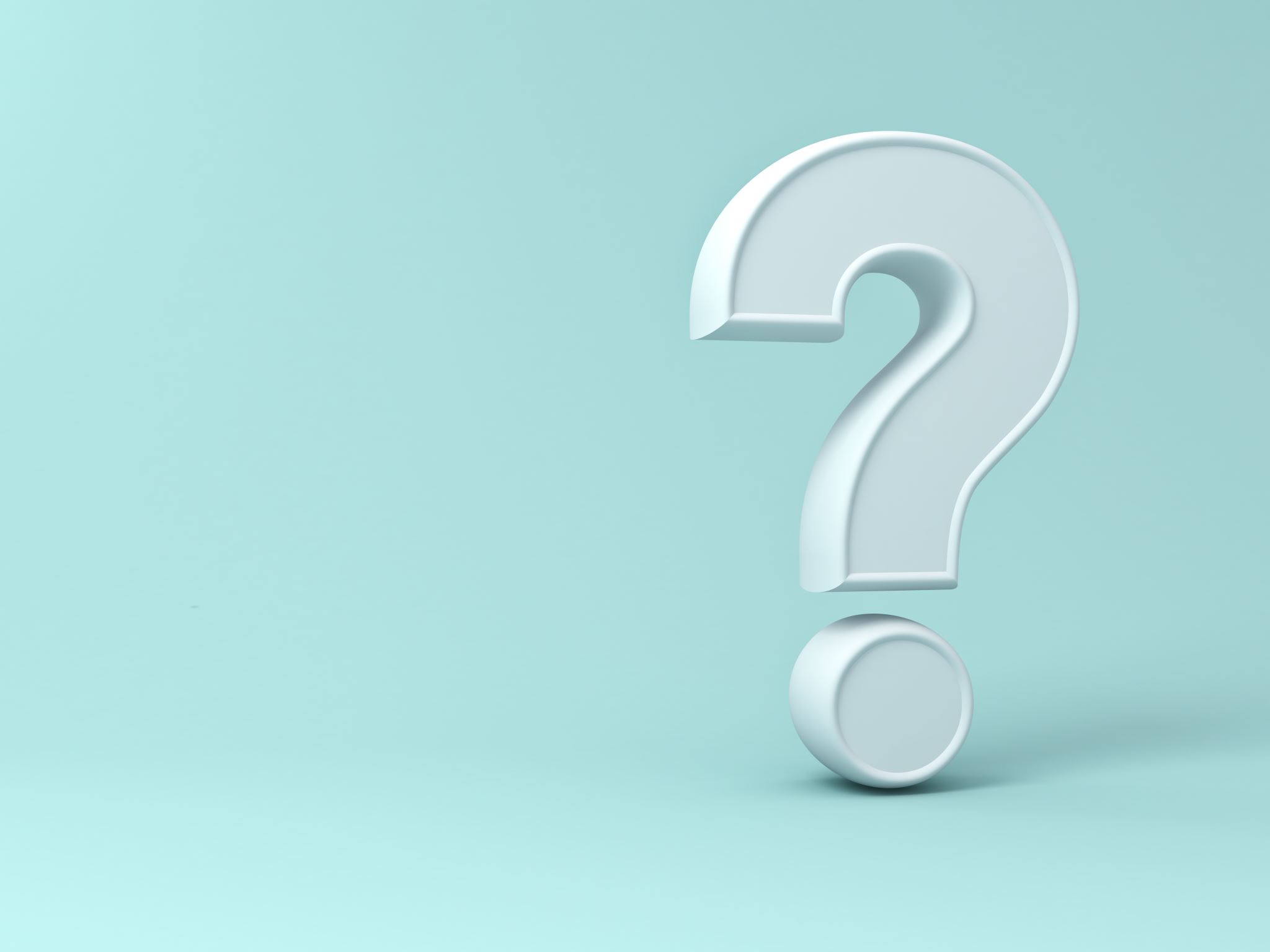 Clarification (speaker)
20
If you don’t understand the question, ask the person to explain again.

   I’m not sure I’ve understood. Could you say that again?

    Are you asking if …?
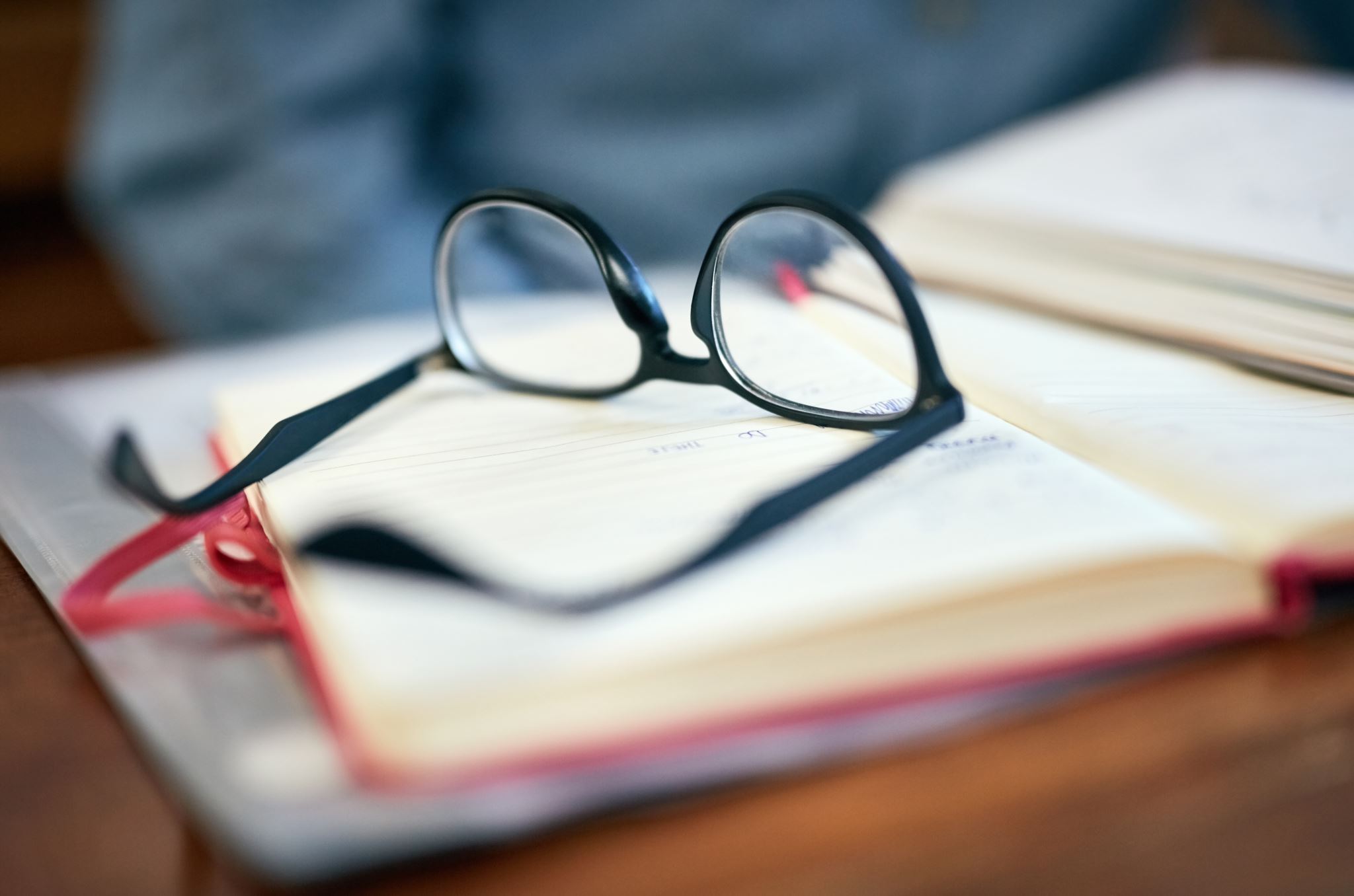 Research and Citing Sources
21
Your sources should be trustworthy, respectable, if possible scholarly

  Too many instances of wikipedia and newspaper articles. Find other sources.

  You are expected to refer to sources during your talk.
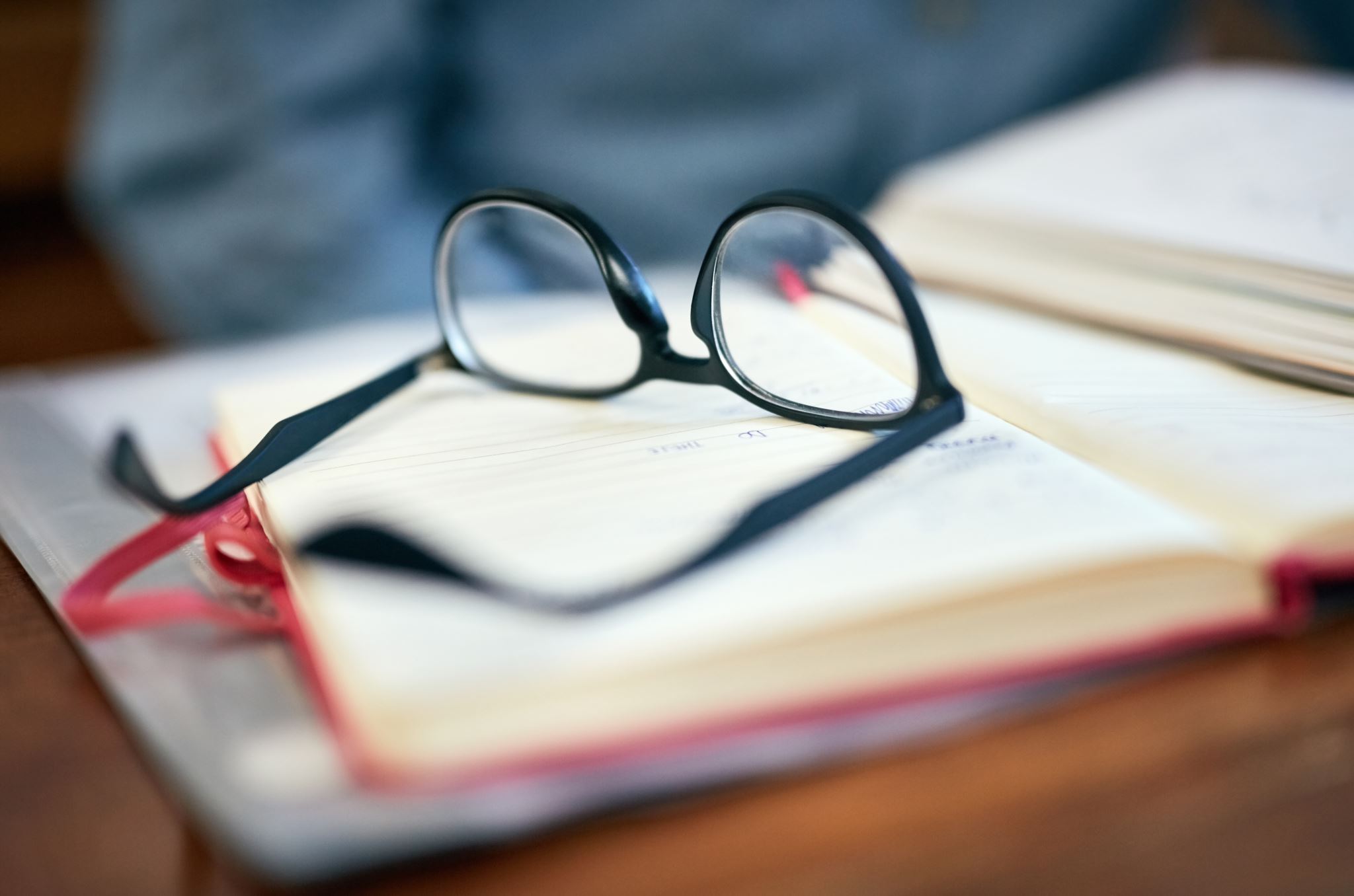 Marking System
22
11. Initial stage: audience contact
		            clear first slide / title
                          clear agenda

2. Signposting and organisation

3. Preparation: evidence of research
     appropriate choice of  subject 
     and content
4. Audience: good eye contact and presence
                     appropriate facial expressions / 
                    gestures
                    energy levels
5. Grammar
6. Vocabulary
7. Pronunciation: mispronunciations
                            intonation, sentence stress
                            linking
Marking system continued
23
8. Delivery: fluency
                   clarity and volume
                   pace and pausing
                   spontaneity and expression 
9. Use of  Visuals
10. Closing stages: sense of closure /  
                                conclusion
11. Question time: confident / satisfactory /  in difficulty
Marking…
24
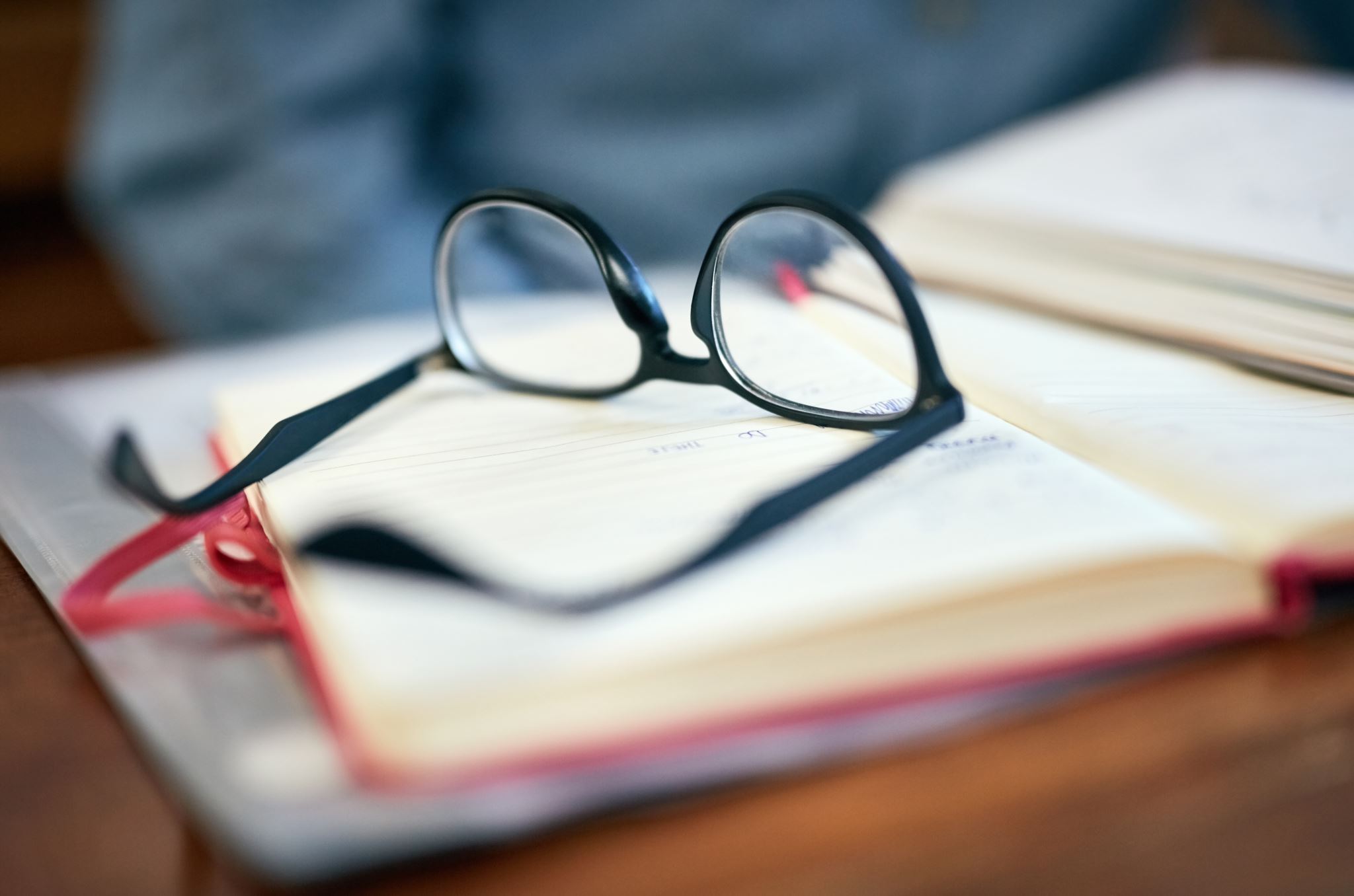 HOMEWORK
25
1. Unit 10  Conflict pg. 170 – 171
Read infographic and take notes
Watch the video Smash Things
Pg. 172 Conflict resolution 
A. Vocabulary
Exercises 2, 3
Pg. 173 Listening  B, C, D

Work on presentation outline and slides